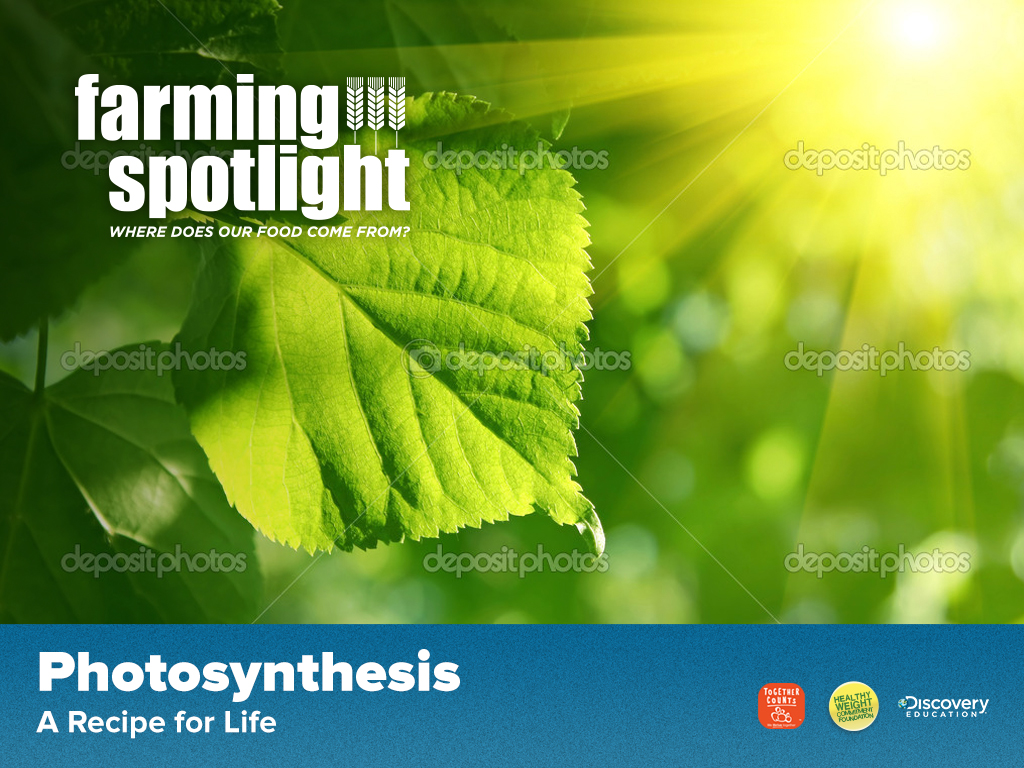 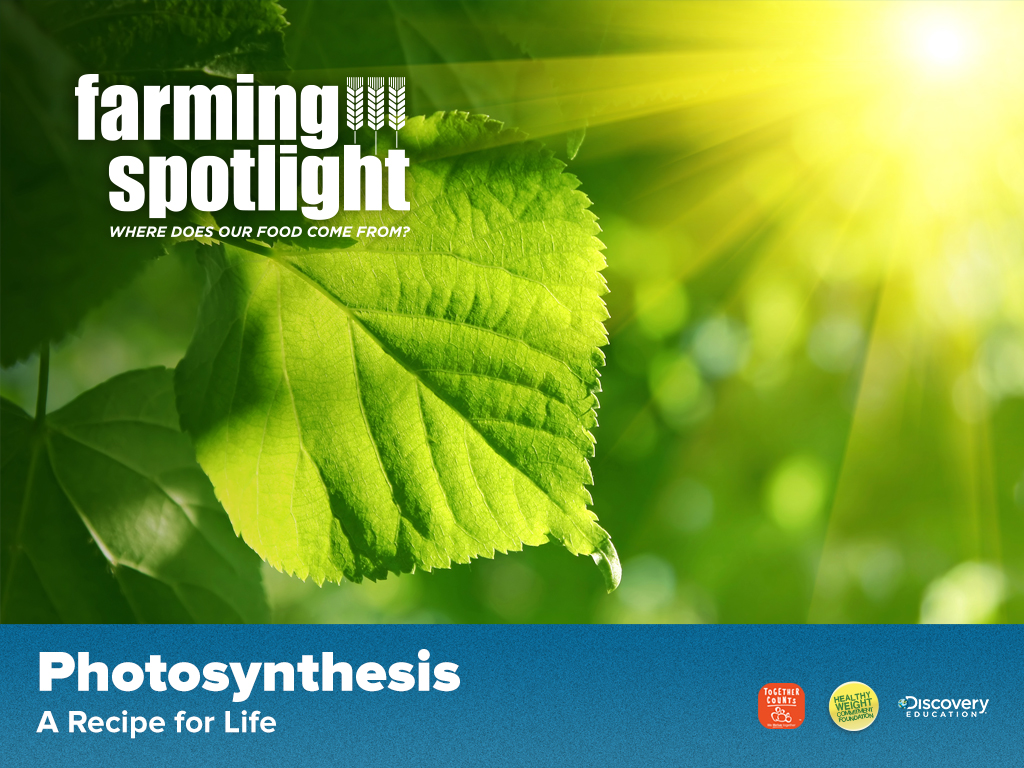 Where do you get the energy to...
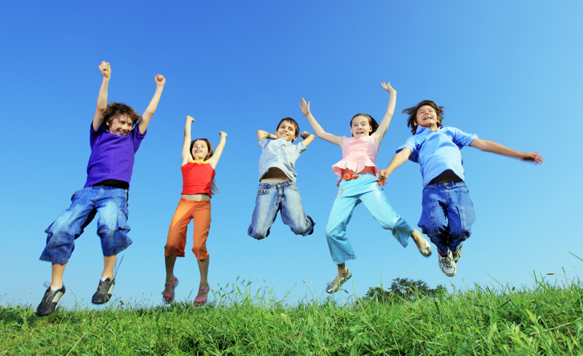 think?
play?
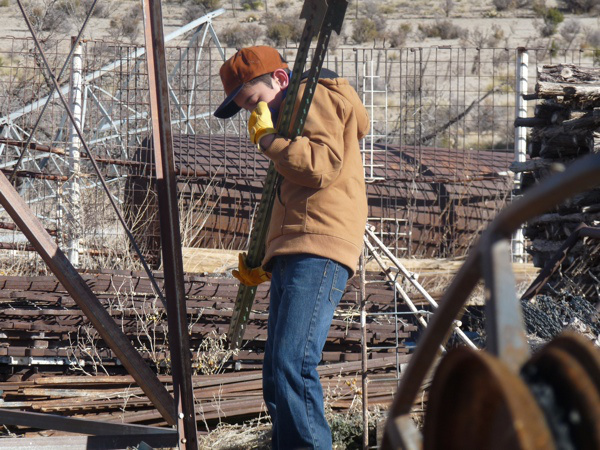 work?
[Speaker Notes: Photo Credits
 http://chess4kids.ch/en, http://the-back-40.com/2012/04/, and http://selfcosmos.com/wp-content/uploads/2014/07/o-POSITIVE-THINKING-facebook.jpg]
Name some of your favorite foods…
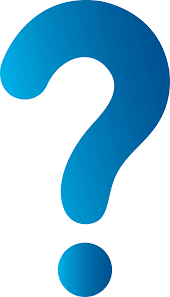 All of those foods fit into one or more of the following categories:
Vegetables
Fruits
Seeds
Meat
Grains
Dairy
We eat many different kinds of food for our energy.
Where do you think this young 
soybean plant gets its energy 
to grow?
[Speaker Notes: Photo Credit: http://agriculturewire.com/us-genetically-modified-foods-confuse-consumers/]
Plants get their energy from only one kind of food…
Glucose!
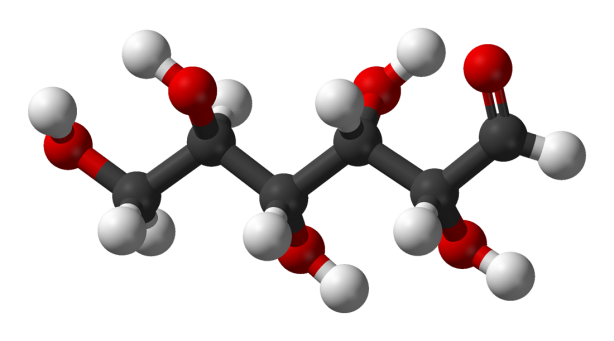 And, unlike us, plants make all of their own food.
Today you will learn how plants make glucose to supply their energy needs.
For this activity, your team will assemble 4 unique puzzles that tell the story of photosynthesis.
Puzzle 1 with the white border provides an overview of photosynthesis.
Puzzle 2 with the aqua border explains the photosynthesis chemical equation.
Puzzle 3 with the dark green border describes the structures within the leaf where photosynthesis occurs.
Puzzle 4 with the orange border shows the interdependence of plants and people. 
Puzzle 5 with the red border graphs photosynthesis activity during one year.
Once your team has completed a puzzle, raise your hand, and you will be given an information sheet about that puzzle’s topic. After reading the information together as a team, you may move on to the next puzzle.
When you complete all four puzzles and readings, you may start on the worksheet.
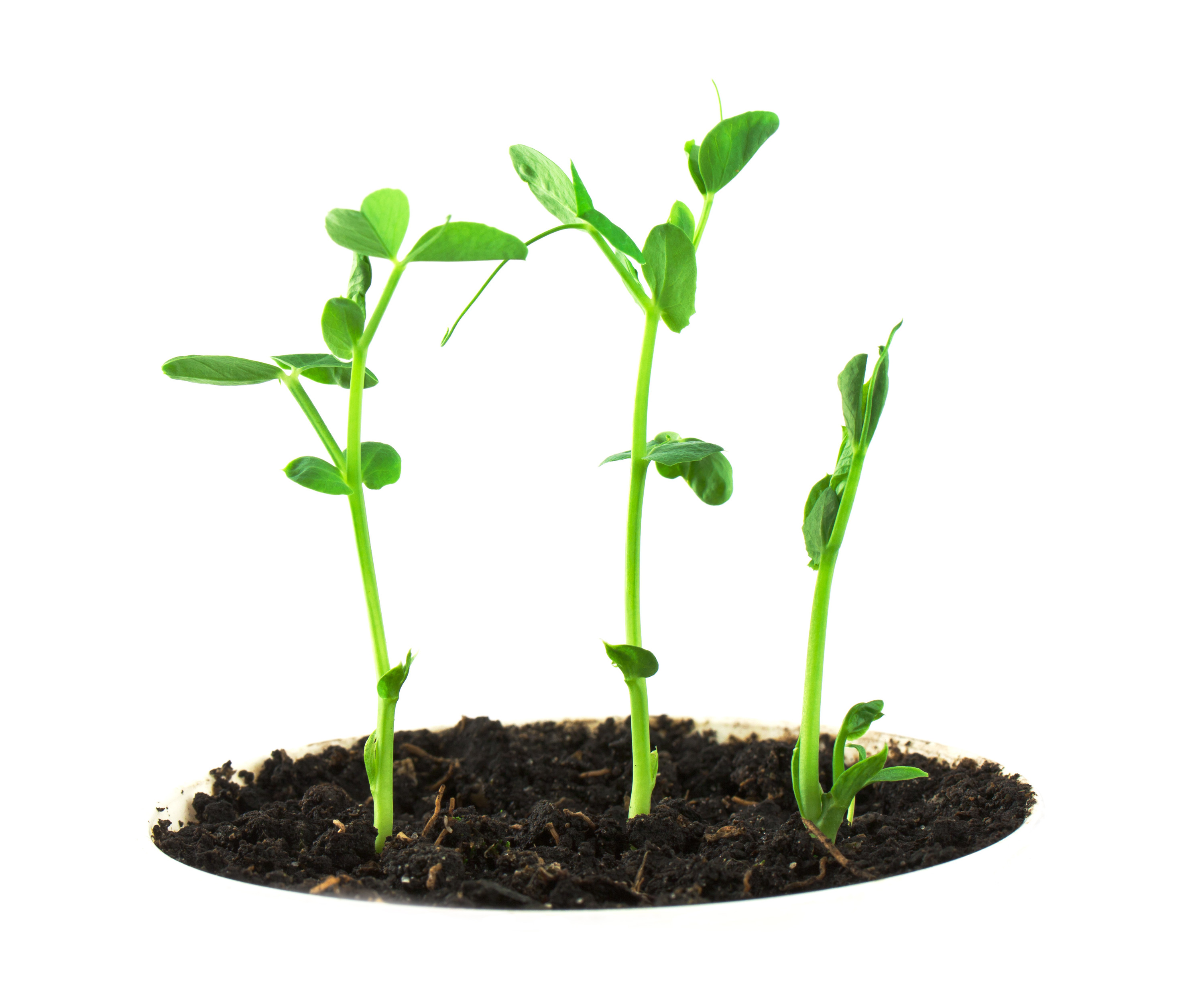 Plants grow because they produce their own food.We grow because we eat the plants--their roots, their stems, their leaves, and their seeds.




All life on Earth owes its existence to the process of photosynthesis.
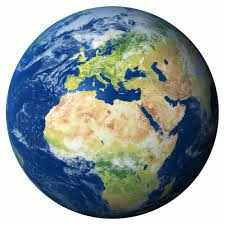 The Simple Story of Photosynthesis and Food
Click image to play video.
Scientists are identifying plant genes responsible for differing methods of photosynthesis. They hope that this research will lead to the development of plants that are more resistant to stresses such as drought and cold.
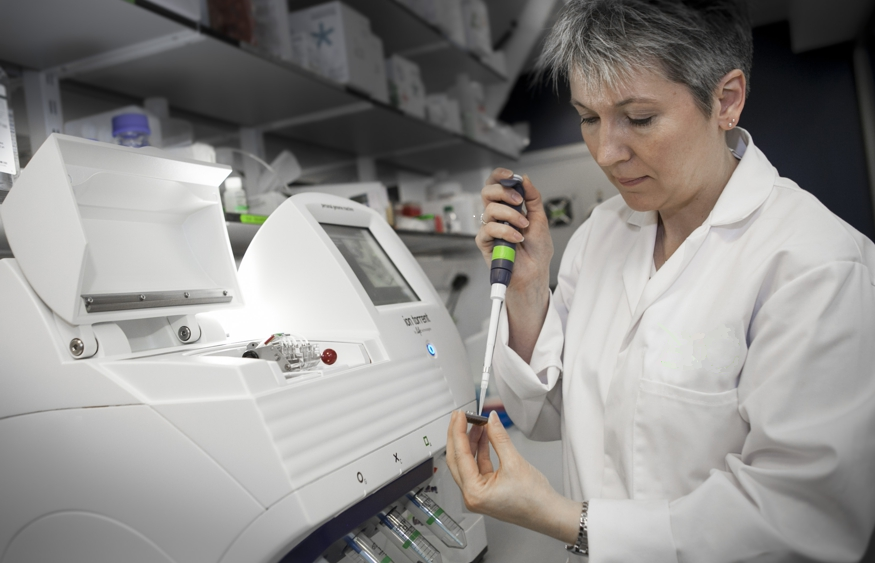 [Speaker Notes: Photo Credit: http://www.biorenewables.org/machine/ion-torrent-personal-genome-machine-pgm/]